Актуальные проблемы технического регулирования в области инфраструктуры железнодорожного транспорта
Романов Андрей Валерьевич, заведующий кафедрой «Железнодорожный путь»
Проблема технического регулирования в области проектирования и строительства объектов инфраструктуры железнодорожного транспорта
2017, 2019

СВОД ПРАВИЛ
СП 119.13330.2017
(актуализация 2019 года)

Включён в перечни документов по стандартизации: 
обязательного применения (Постановление Правительства РФ № 985 от 04.07.2020)
добровольного применения (Приказ Росстандарта№ 687 от 02.04.2020)
2012
СВОД ПРАВИЛ
СП 119.13330.2012
1995



СНиП 32-01-95



содержал только общие сведения без детализации и конкретики по подсистемам инфраструктуры
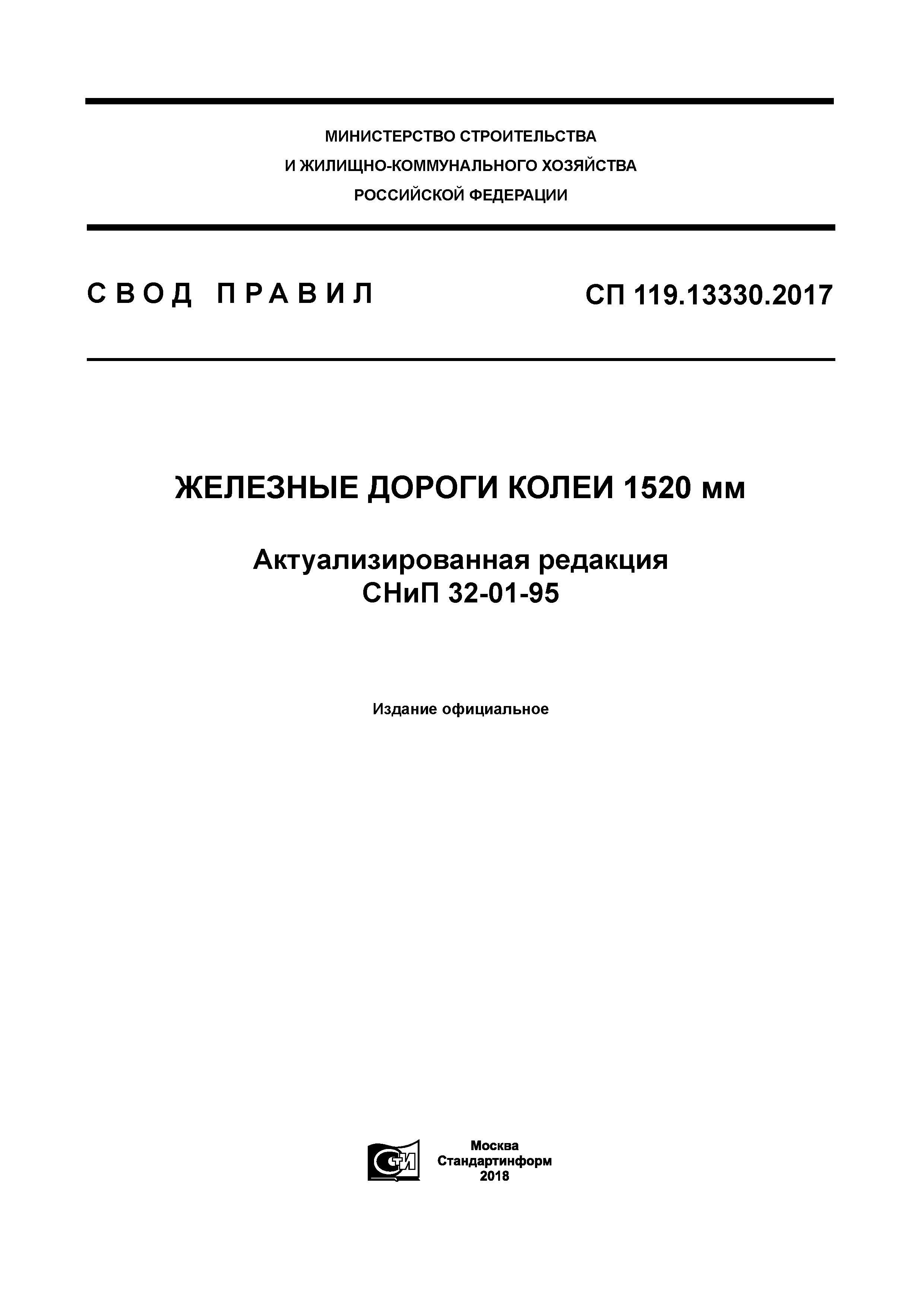 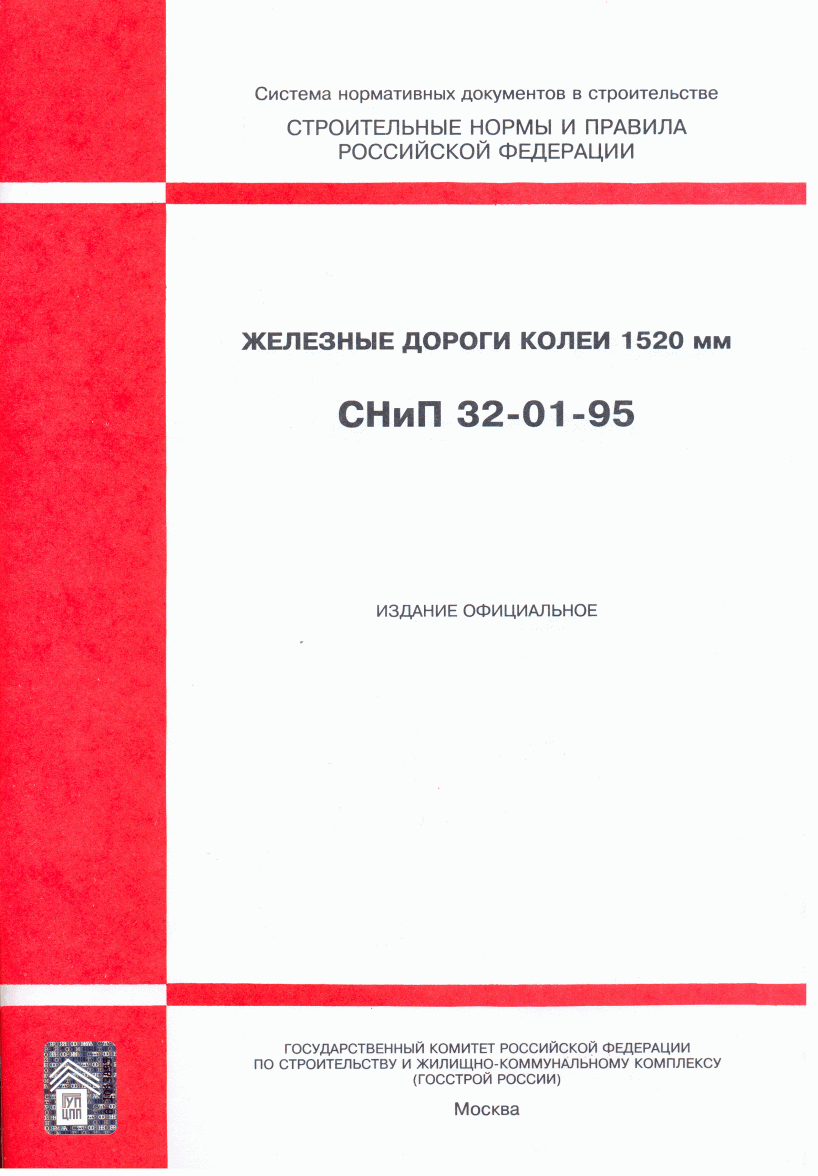 1977








СНиП  II-39-76
Часть II
Глава 39 

Железные дороги колеи 1520 мм
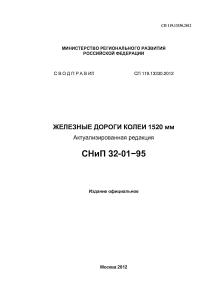 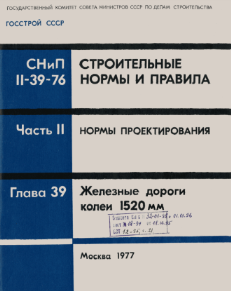 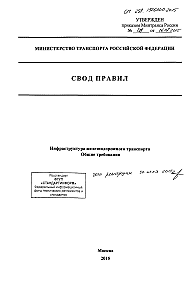 2015

Серия сводов правил 
по всем подсистемам и
инфраструктуры.
Утверждены 
Минтрансом России 

Статус не определён.
Не включены в перечни документов обязательного и добровольного применения, обеспечивающих требования безопасности 384-ФЗ
1995

Строительно-
технические нормы
МПС РФ
СТН Ц-01-95


Были основным документом для проектирования. Содержали необходимые нормы по всем подсистемам инфраструктуры
2015





СТН Ц-01-95 
ОТМЕНЕНЫ БЕЗ ЗАМЕНЫ Приказом Минтранса России № 361 от 13.12.2015
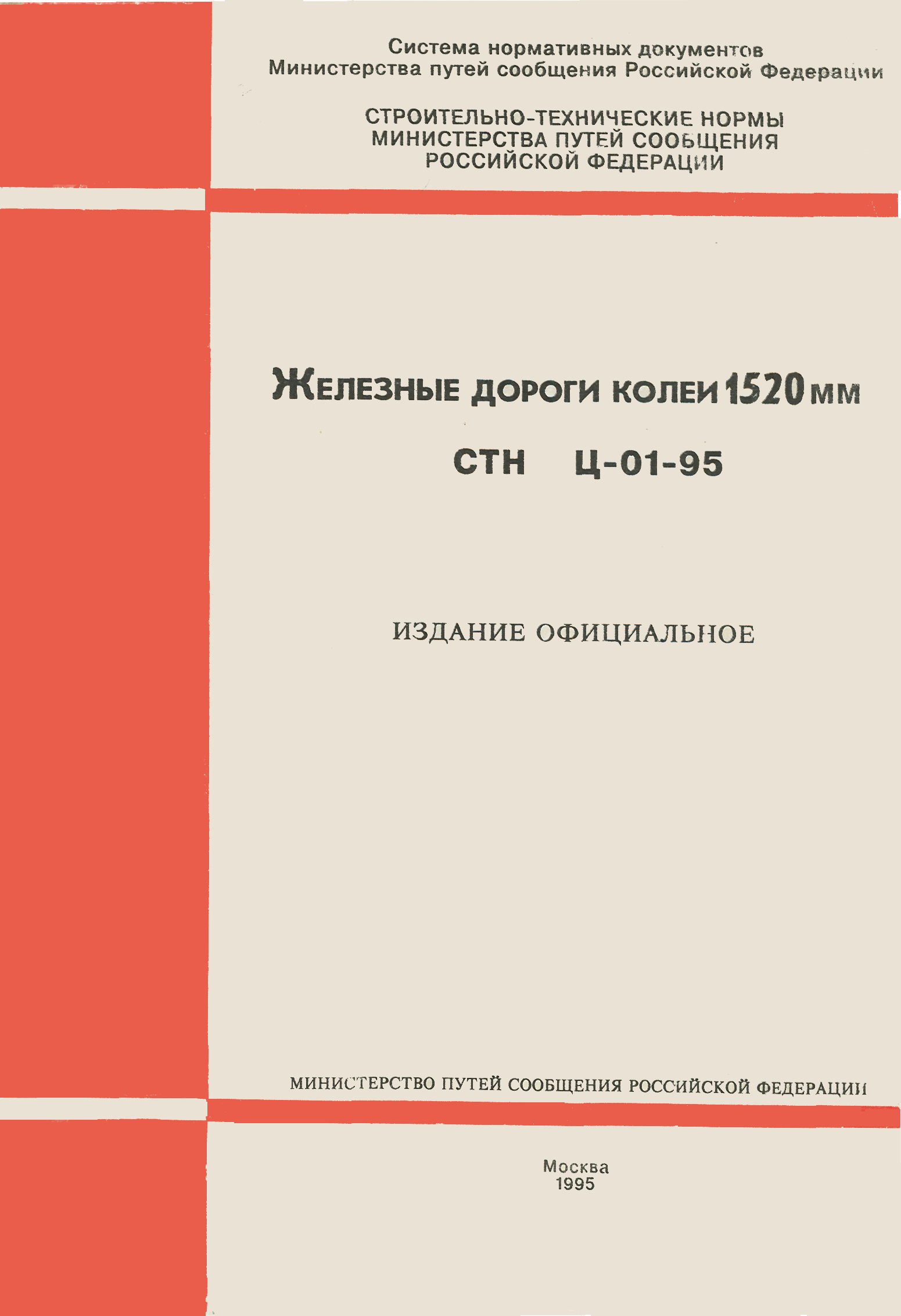 2
Пересмотр Свода правил СП 119.13330.2017 «Железные дороги колеи 1520 мм»
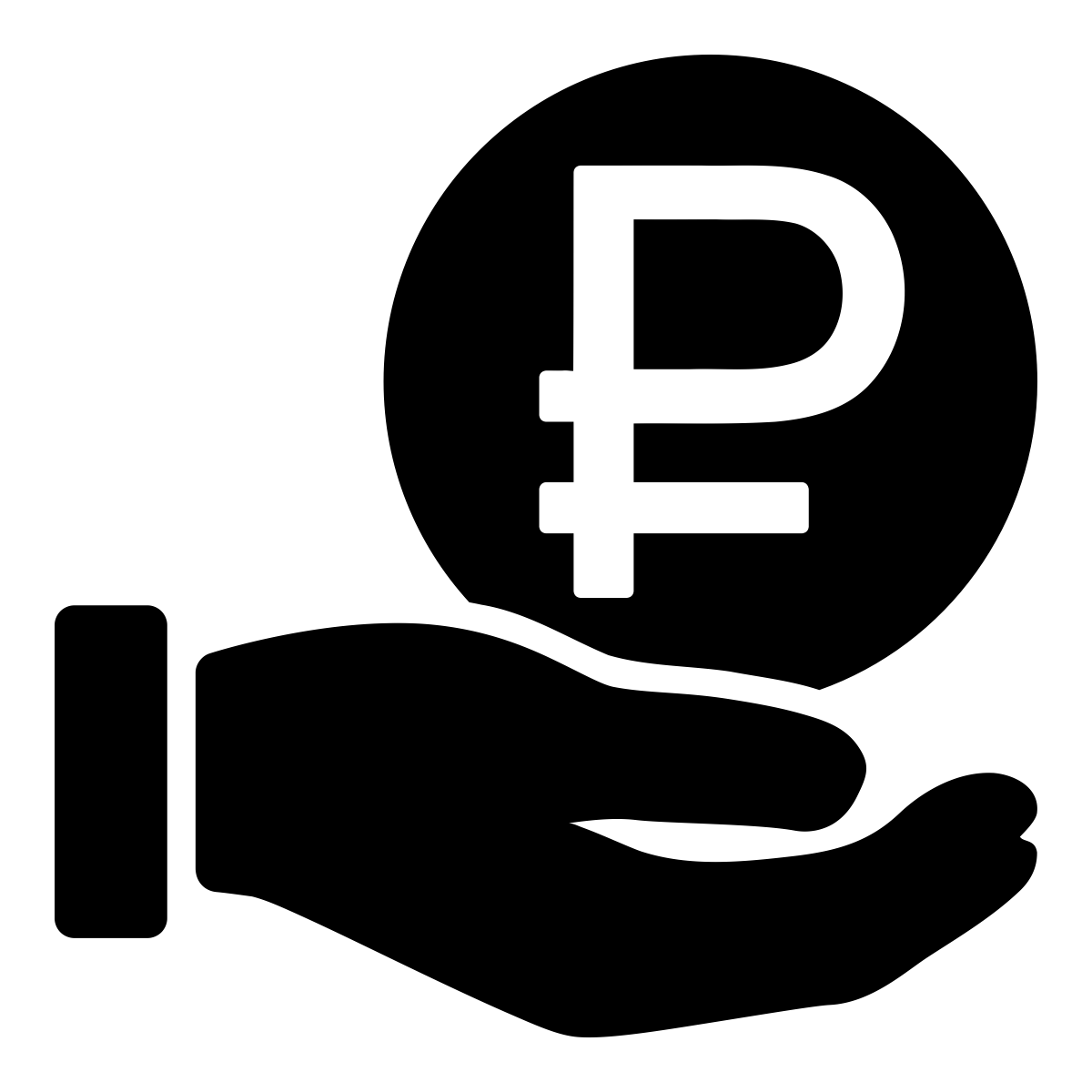 Внебюджетный источник финансирования
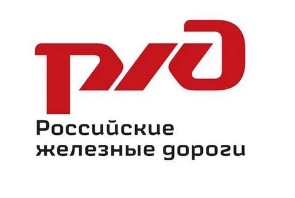 3
Основные направления совершенствования и развития нормативно-технической базы строительной отрасли
4
Трёхуровневая система сводов правил, предлагаемая Минстроем России
5
Трёхуровневая система сводов правил в области инфраструктуры железнодорожного транспорта
6
14 сводов правил Минтранса России могут быть положены в основу разработки сводов правил второго уровня
7
Отсутствуют методики расчёта
Федеральный закон 247-ФЗ
«Об обязательных требованиях»
Минтрансом РФ отменены важнейшие документы МПС РФ:
Приказ № 41 Нормы допускаемых скоростей движения подвижного состава по железнодорожным путям колеи 1520 (1524) мм федерального железнодорожного транспорта
ЦПТ-53 Технические условия на работы по ремонту и планово-предупредительной выправке пути
ЦПИ-24 Технические указания по устранению пучин и просадок железнодорожного пути
ЦПТ 52/14 Методика оценки воздействия подвижного состава на путь по условиям обеспечения его надёжности
ЦД-858 Правила и технические нормы проектирования станций и узлов на железных дорогах колеи 1520 мм
ТУ-2000 Технические указания по устройству, укладке, содержанию и ремонту бесстыкового пути
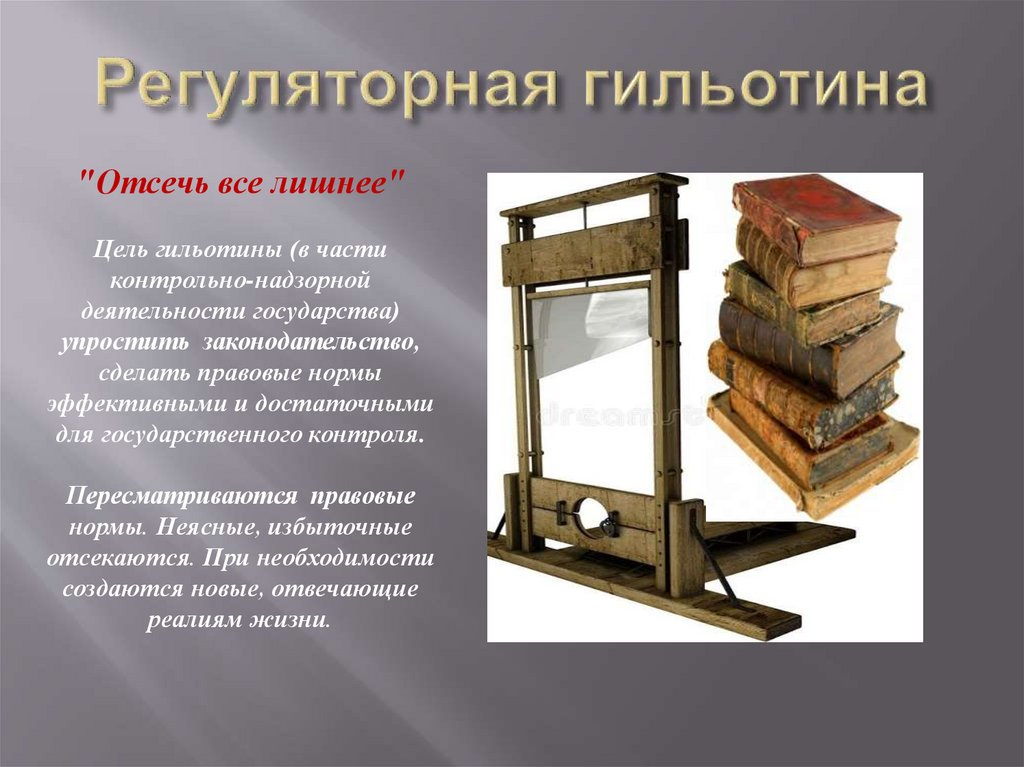 8
Примерный перечень методик расчёта, требуемый для разработки на третьем уровне
9
Спасибо за внимание!